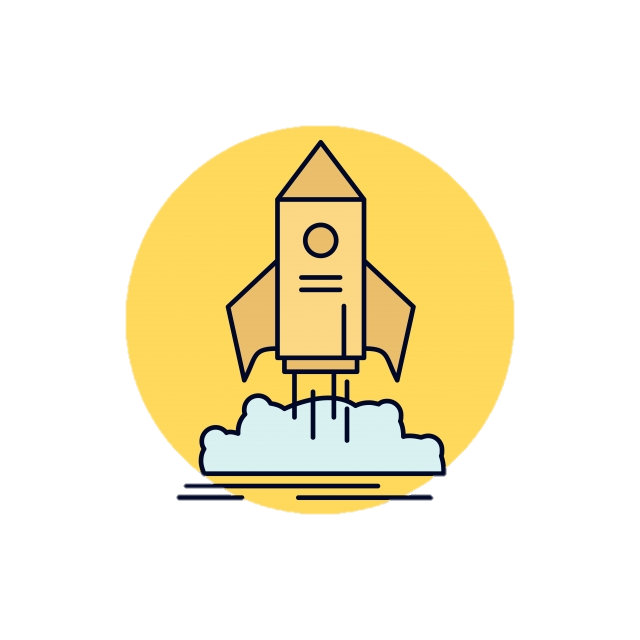 KHỞI ĐỘNG
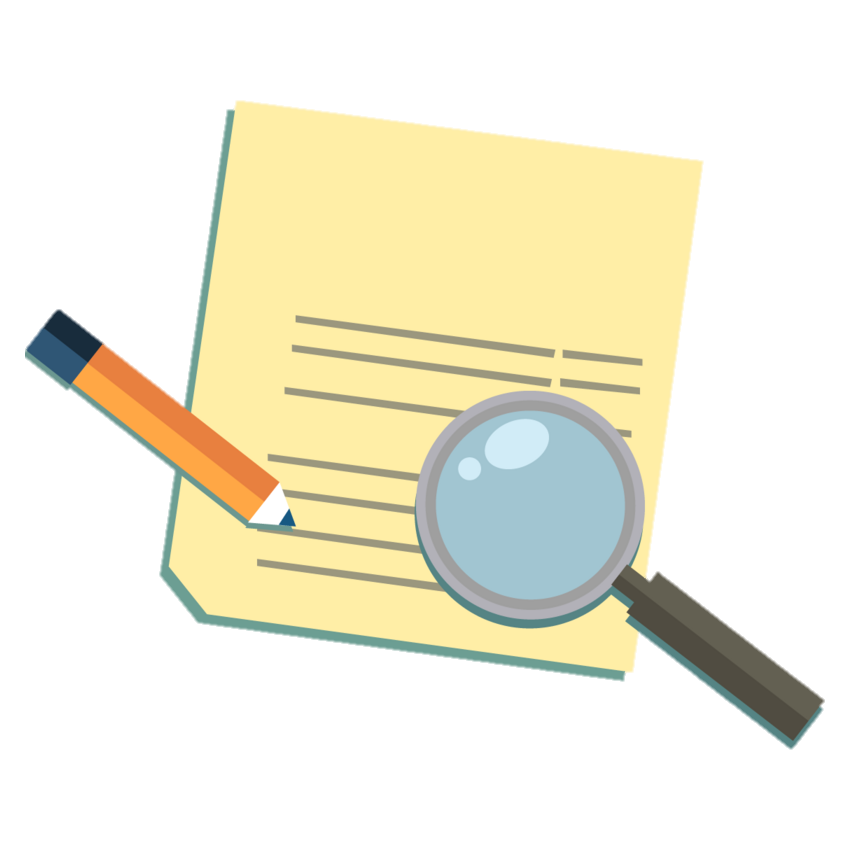 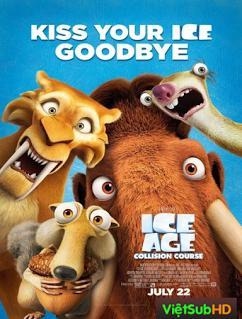 Thời gian suy nghĩ: 30 giây
Giơ tay, mở MC trả lời
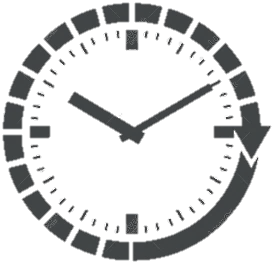 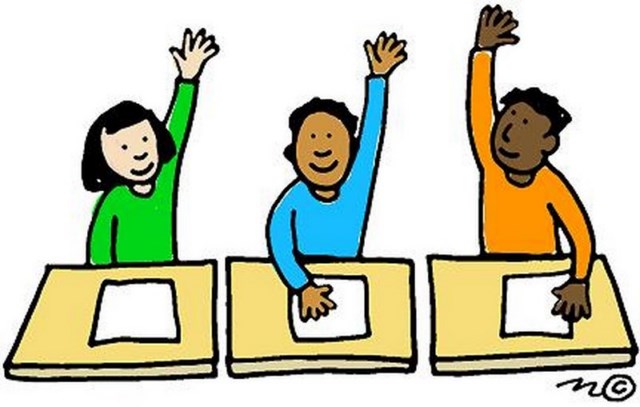 Nhiệm vụ
Quan sát hình ảnh các nhân vật hoạt hình và cho biết đây là nhân vật trong bộ phim nào?
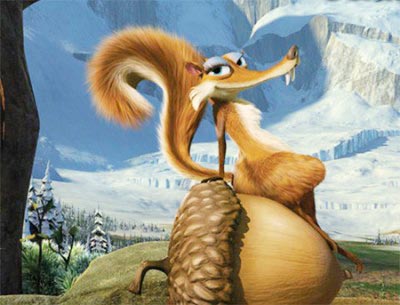 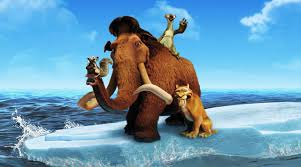 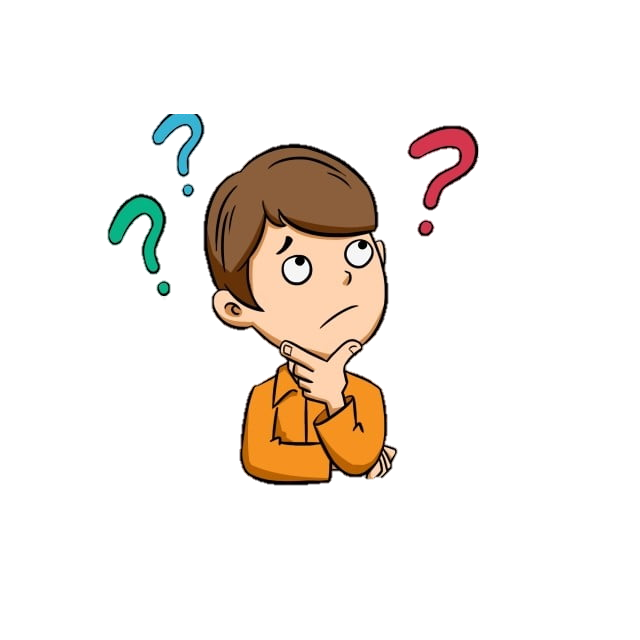 [Speaker Notes: Để xác định được vị trí của con tàu khi đang lênh đênh trên biển, người ta thường dựa vào tọa độ địa lí và dựa vào bản đồ. Muốn xác định vị trí của bất cứ điểm nào trên Quả địa cầu hay trên bản đồ, ta phải xác định được kinh độ và vĩ độ của điểm đó. Kinh độ và vĩ độ của một điểm được gọi chung là tọa độ địa lí của điểm đó. Để tìm hiểu rõ hơn về hệ thống kinh, vĩ tuyến và tọa độ địa lí, các em cùng đi vào bài học hôm nay.]
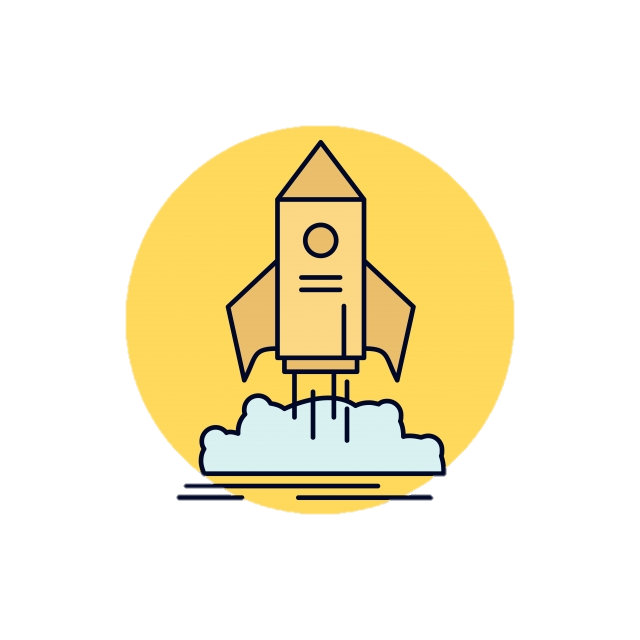 KHỞI ĐỘNG
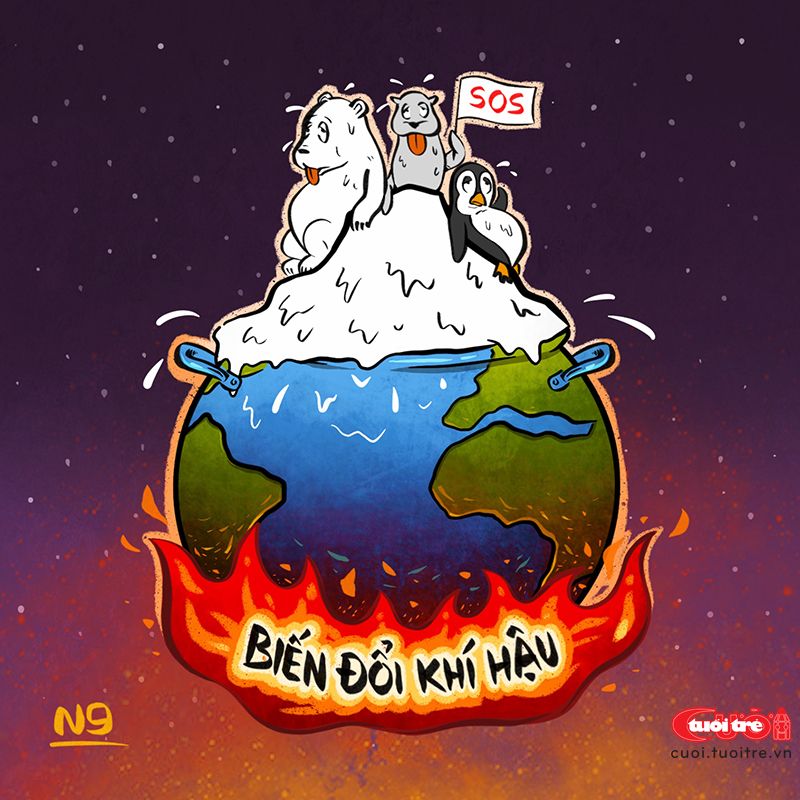 Thời gian suy nghĩ: 30 giây
Giơ tay, mở MC trả lời
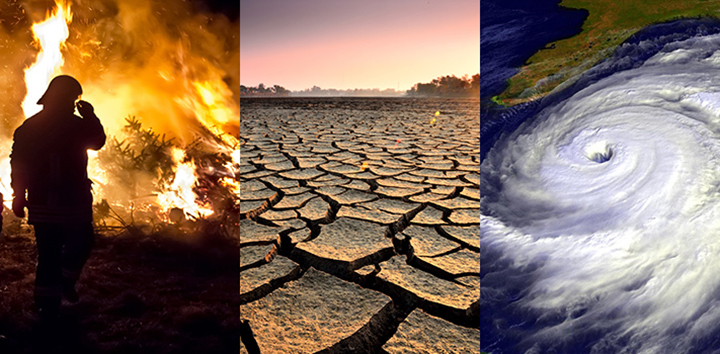 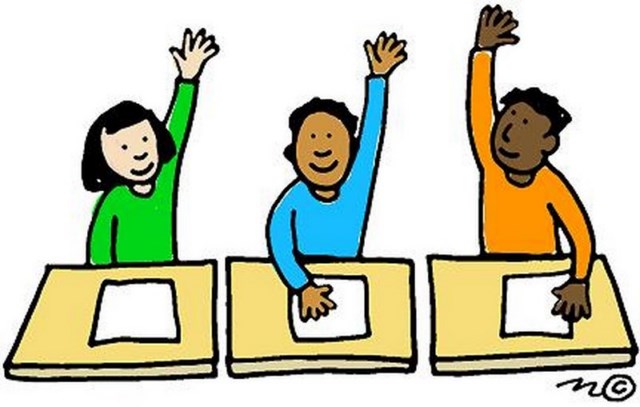 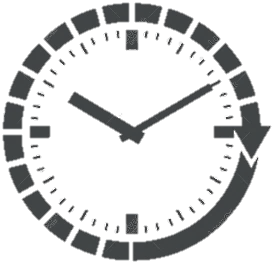 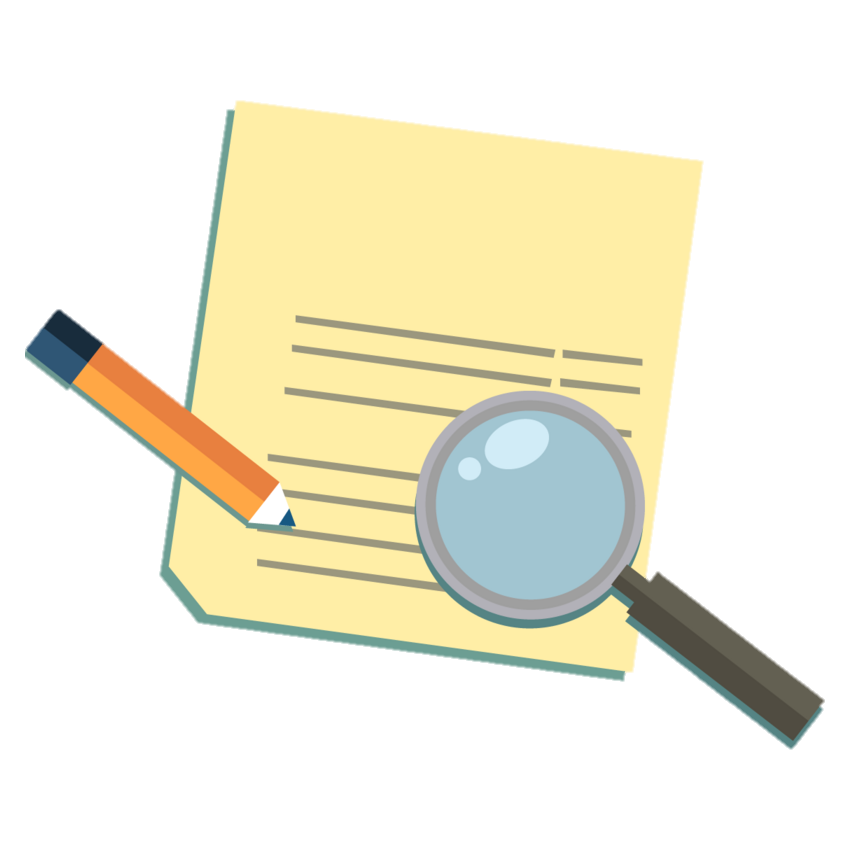 Nhiệm vụ
Quan sát hình ảnh và cho biết em đang liên tưởng đến vấn đề môi trường nào đang được nhân loại quan tâm?
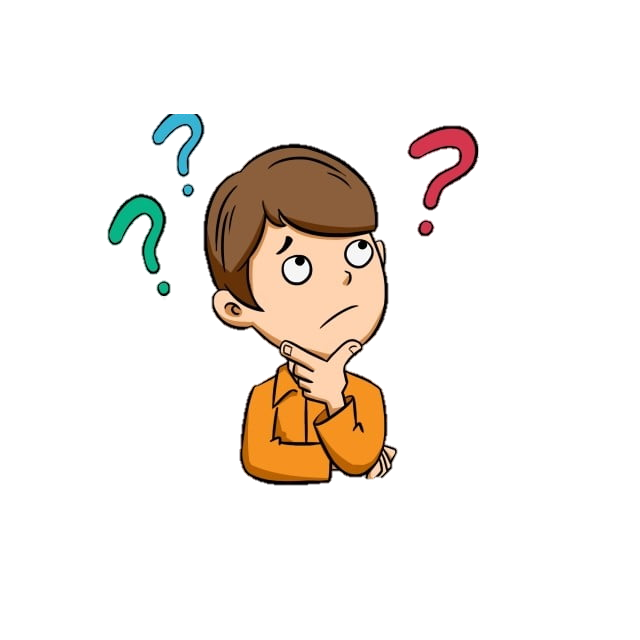 [Speaker Notes: Để xác định được vị trí của con tàu khi đang lênh đênh trên biển, người ta thường dựa vào tọa độ địa lí và dựa vào bản đồ. Muốn xác định vị trí của bất cứ điểm nào trên Quả địa cầu hay trên bản đồ, ta phải xác định được kinh độ và vĩ độ của điểm đó. Kinh độ và vĩ độ của một điểm được gọi chung là tọa độ địa lí của điểm đó. Để tìm hiểu rõ hơn về hệ thống kinh, vĩ tuyến và tọa độ địa lí, các em cùng đi vào bài học hôm nay.]
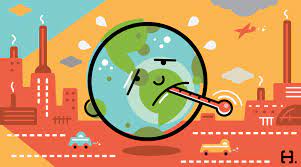 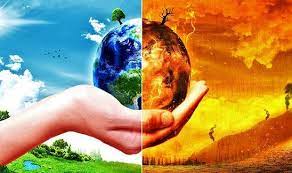 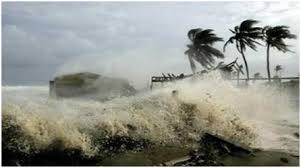 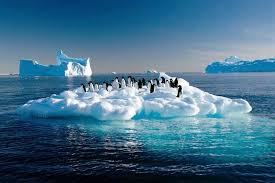 BÀI 14. BIÊN ĐỔI KHÍ HẬU 
VÀ ỨNG PHÓ VỚI BIÊN ĐỔI KHÍ HẬU
Bài 14
NỘI DUNG CHÍNH
1
2
3
Luyện tập -Vận dụng
Biến đổi khí hậu
Phòng tránh thiên tai và ứng phó với biến đổi khí hậu
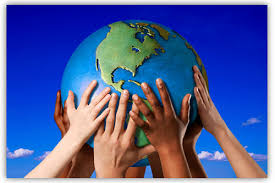 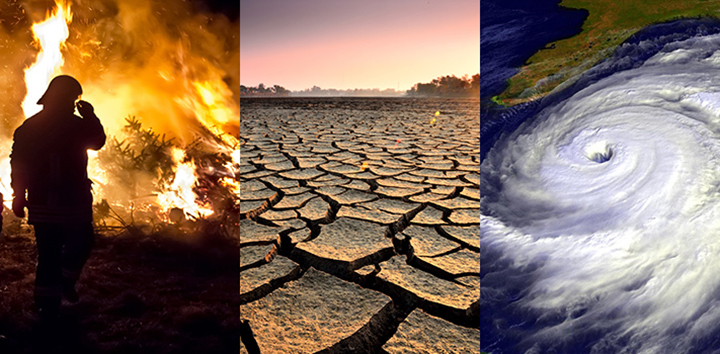 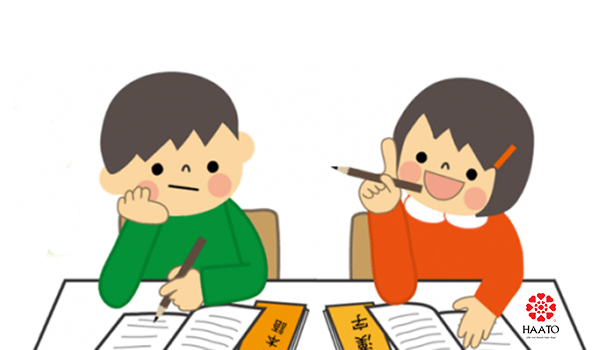 BÀI 14. BIÊN ĐỔI KHÍ HẬU 
VÀ ỨNG PHÓ VỚI BIÊN ĐỔI KHÍ HẬU
14
: Quan sát hình 14.1 và 14.2 trong bài, em hãy: Cho biết sự khác biệt giữa hình 14.1 và hình 14.2. Giải thích.
I. Biến đổi khí hậu
- Biến đổi khí hậu: sự thay đổi trạng thái của khí hậu so với trung bình nhiều năm.
Em hiểu biến đổi khí hậu là gì?
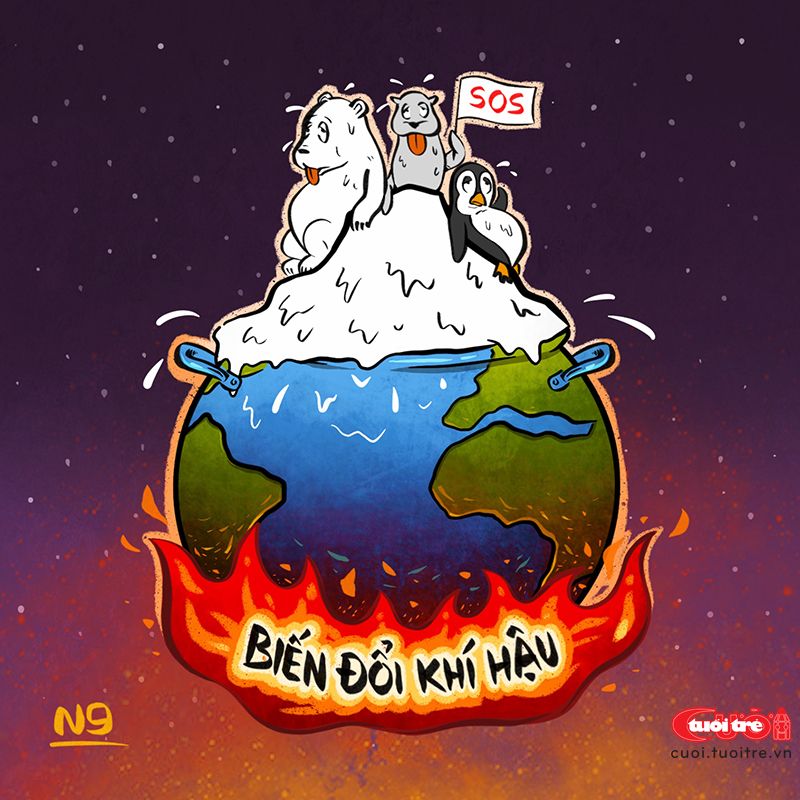 BÀI 14. BIÊN ĐỔI KHÍ HẬU 
VÀ ỨNG PHÓ VỚI BIÊN ĐỔI KHÍ HẬU
14
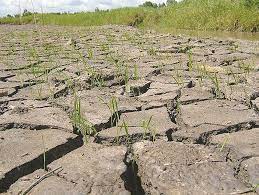 I. Biến đổi khí hậu
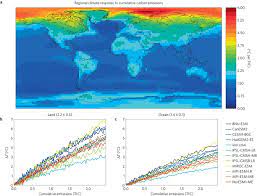 PHIẾU HỌC TẬP SỐ 1
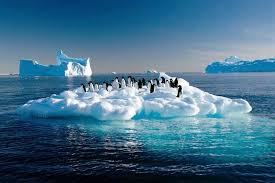 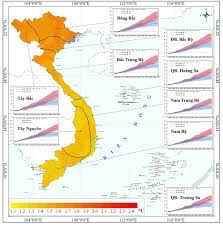 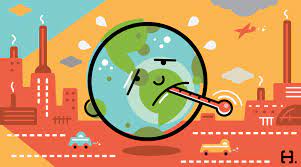 BÀI 14. BIÊN ĐỔI KHÍ HẬU 
VÀ ỨNG PHÓ VỚI BIÊN ĐỔI KHÍ HẬU
14
I. Biến đổi khí hậu
- Tăng lên
- Tăng lên
- Tăng ở các đới phía Bắc vĩ tuyến 300B
- Giảm ở các vĩ độ nhiệt đới
- Tăng lên
- Bị thu hẹp lại
- Tan nhanh
- Mực nước biển tăng lên
- Mực nước biển tăng lên
- Gia tăng (số lượng các cơn bão đã giảm xuống, nhưng cường độ lại tăng lên và phạm vi thiệt hại ngày càng mở rộng)
- Siêu bão
- Suy giảm sự đa dạng của các loài sinh vật, hủy diệt hệ sinh thái
- Suy giảm sự đa dạng của các loài sv, hủy diệt hệ sinh thái
Nhu cầu du lịch sinh thái, đặc biệt là du lịch các khu bảo tồn thiên nhiên ngày càng cao hơn.
- Các loài sinh vật thích nghi khá tốt với biến đổi khí hậu
14
BÀI 14. BIÊN ĐỔI KHÍ HẬU 
VÀ ỨNG PHÓ VỚI BIÊN ĐỔI KHÍ HẬU
I. Biến đổi khí hậu
Quan sát các hình và dựa vào nội dung SGK mục I, hoàn thành bài tập sau:
PHIẾU HỌC TẬP SỐ 2
14
BÀI 14. BIÊN ĐỔI KHÍ HẬU 
VÀ ỨNG PHÓ VỚI BIÊN ĐỔI KHÍ HẬU
I. Biến đổi khí hậu
Có nhiều nguyên nhân nhưng chủ yếu là do tăng nhanh của khí CO2
14
BÀI 14. BIÊN ĐỔI KHÍ HẬU 
VÀ ỨNG PHÓ VỚI BIÊN ĐỔI KHÍ HẬU
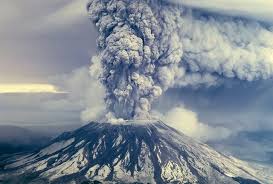 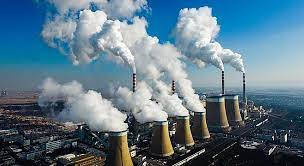 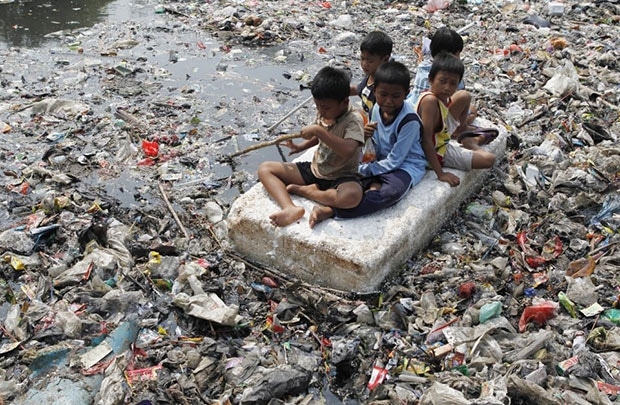 Rác thải sinh hoạt
Núi lửa
Khí thải
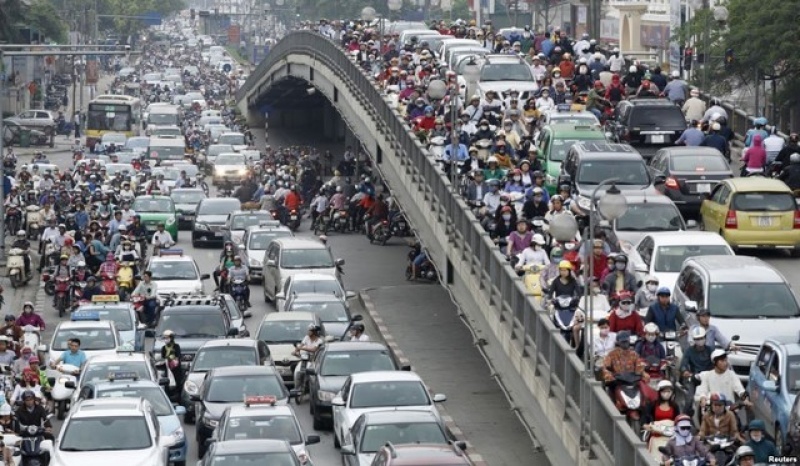 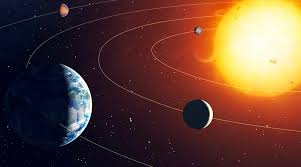 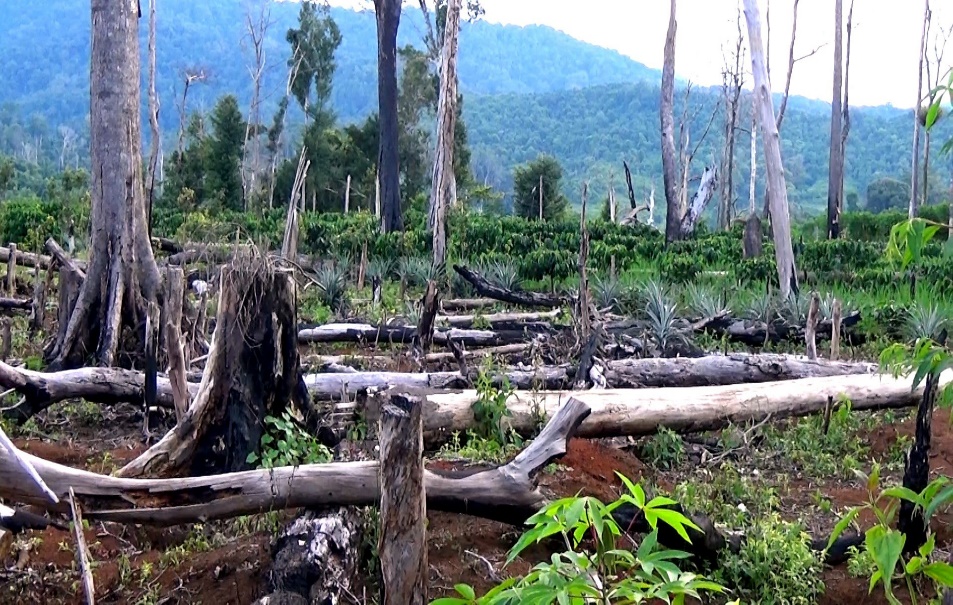 Khí thải
Phá rừng
Thay đổi  của quĩ đạo TĐ
14
BÀI 14. BIÊN ĐỔI KHÍ HẬU 
VÀ ỨNG PHÓ VỚI BIÊN ĐỔI KHÍ HẬU
I. Biến đổi khí hậu
Có nhiều nguyên nhân nhưng chủ yếu là do tăng nhanh của khí CO2
Biểu hiện bởi sự nóng lên toàn cầu, mực nước biển dâng và gia tăng các hiện tượng khí tượng thuỷ văn cực đoan.
14
BÀI 14. BIÊN ĐỔI KHÍ HẬU 
VÀ ỨNG PHÓ VỚI BIÊN ĐỔI KHÍ HẬU
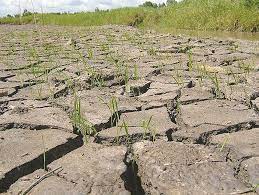 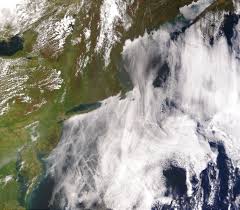 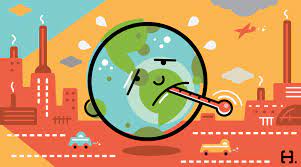 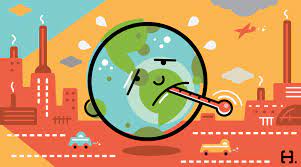 Hạn hán
Nhiệt độ tăng
Sự biến đổi của bão
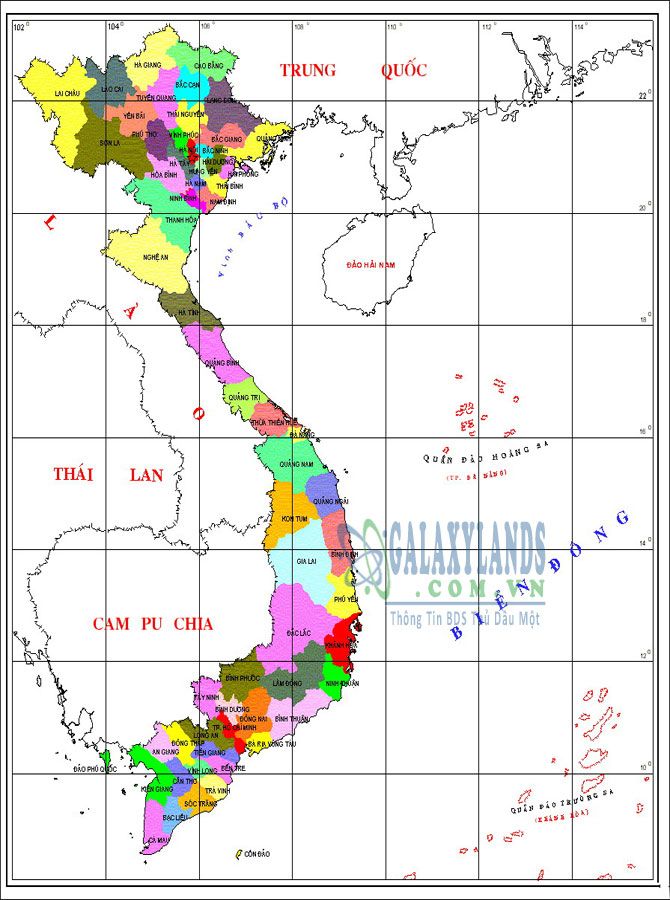 Còn ở Việt Nam thì BĐKH biểu hiện như thế nào?
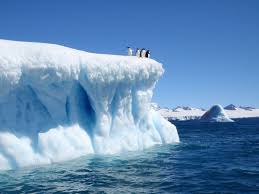 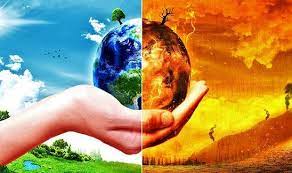 Băng tan
Trái Đất nóng lên
14
BÀI 14. BIÊN ĐỔI KHÍ HẬU 
VÀ ỨNG PHÓ VỚI BIÊN ĐỔI KHÍ HẬU
I. Biến đổi khí hậu
Có nhiều nguyên nhân nhưng chủ yếu là do tăng nhanh của khí CO2
Biểu hiện bởi sự nóng lên toàn cầu, mực nước biển dâng và gia tăng các hiện tượng khí tượng thuỷ văn cực đoan.
Làm cho thiên tai xảy ra ngày càng nhiều và khốc liệt.
14
BÀI 14. BIÊN ĐỔI KHÍ HẬU 
VÀ ỨNG PHÓ VỚI BIÊN ĐỔI KHÍ HẬU
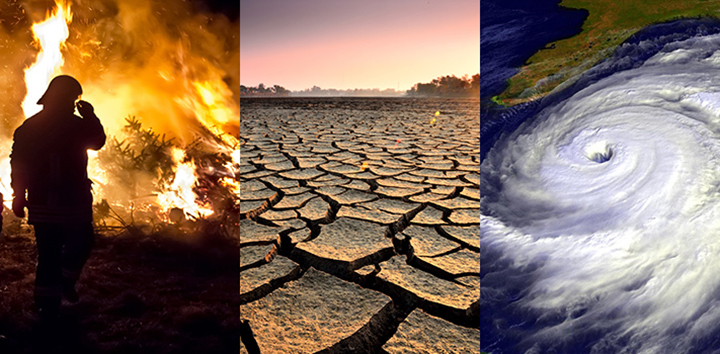 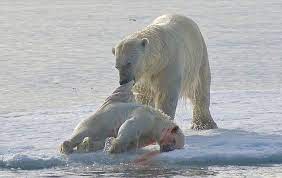 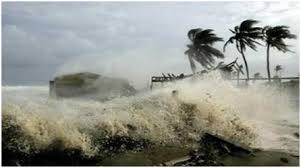 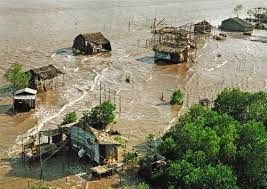 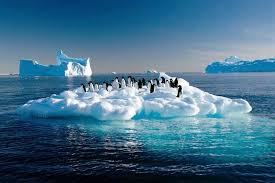 14
BÀI 14. BIÊN ĐỔI KHÍ HẬU 
VÀ ỨNG PHÓ VỚI BIÊN ĐỔI KHÍ HẬU
I. Biến đổi khí hậu
Có nhiều nguyên nhân nhưng chủ yếu là do tăng nhanh của khí CO2
Biểu hiện bởi sự nóng lên toàn cầu, mực nước biển dâng và gia tăng các hiện tượng khí tượng thuỷ văn cực đoan.
Làm cho thiên tai xảy ra ngày càng nhiều và khốc liệt.
sử dụng tiết kiệm và hiệu quả năng lượng, sử dụng phương tiện giao thông công cộng, hạn chế dùng túi ni-lông, tích cực trồng cây xanh, bảo vệ rừng
14
BÀI 14. BIÊN ĐỔI KHÍ HẬU 
VÀ ỨNG PHÓ VỚI BIÊN ĐỔI KHÍ HẬU
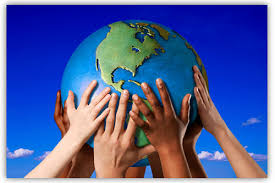 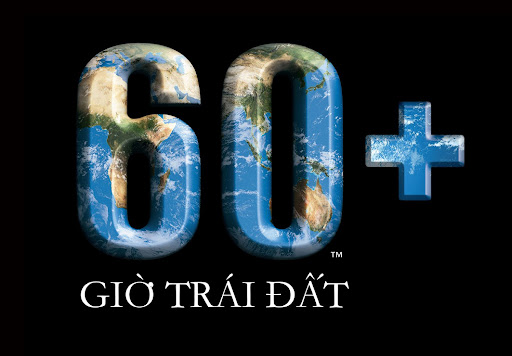 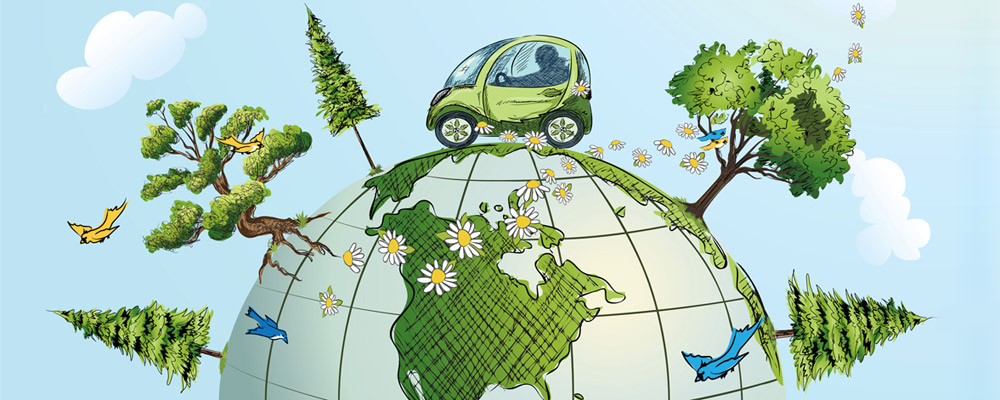 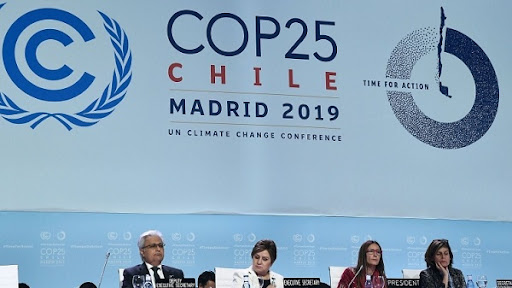 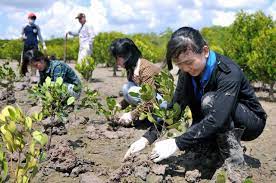 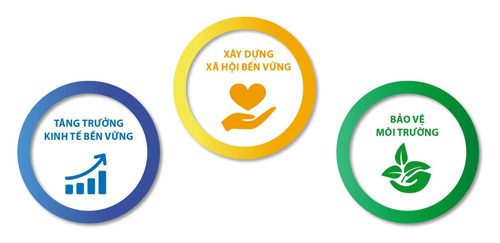 BÀI 14. BIÊN ĐỔI KHÍ HẬU 
VÀ ỨNG PHÓ VỚI BIÊN ĐỔI KHÍ HẬU
14
II. Phòng tránh thiên tai và ứng phó với biến đổi khí hậu
BÀI 14. BIÊN ĐỔI KHÍ HẬU 
VÀ ỨNG PHÓ VỚI BIÊN ĐỔI KHÍ HẬU
14
LUYỆN TẬP
1. Em hãy lập sơ đồ các biểu hiện của biến đổi khí hậu
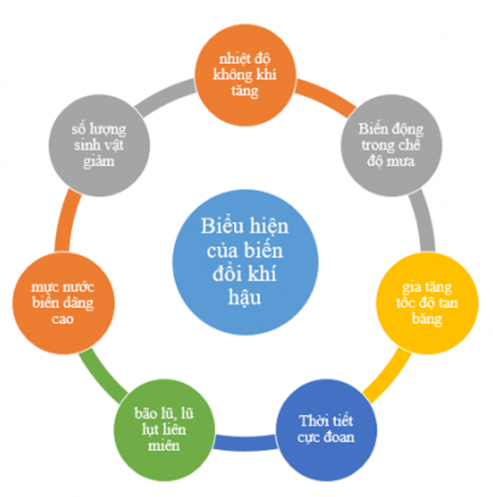 Sơ đồ các biểu hiện của biến đổi khí hậu:
BÀI 14. BIÊN ĐỔI KHÍ HẬU 
VÀ ỨNG PHÓ VỚI BIÊN ĐỔI KHÍ HẬU
14
VẬN DỤNG
Địa phương nơi em ở thường xảy ra loại thiên tai nào? Bản thân em có thê làm gì để phòng tránh thiên tai ấy?
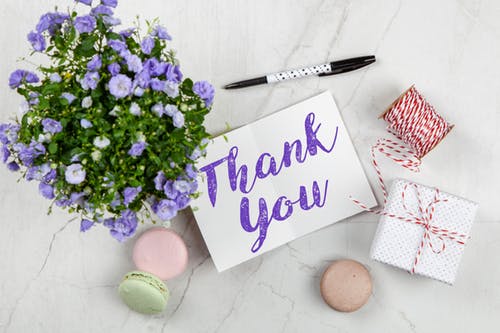